Права ребёнка в новом веке

МКОУ «Глубокинская ООШ»
Учитель начальных классов 
Поникарова Алёна Викторовна
2013г.
ооапапаваа
Государственные символыРоссии
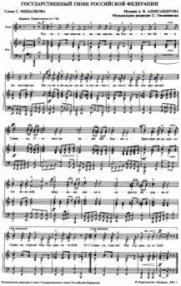 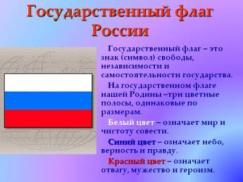 На что имею право? На что не имеюЧто можно делать? Что нельзя?
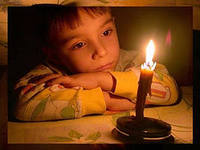 Без ответа на эти вопросы жизнь превращалась  в сплошную неразбериху.
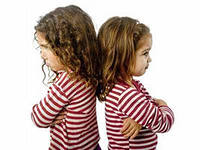 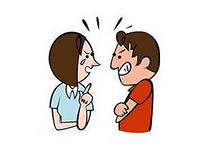 Законы –это правила, которые устанавливает государство.
Главный закон нашей страны – Конституция. Конституция Российской Федерации была принята 12 декабря 1993 года.
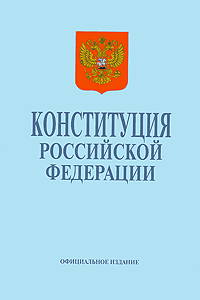 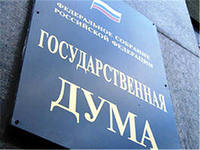 В конституции записаны права граждан нашей страны.
Право – это правила, по которым живут люди. Эти правила охраняются государством и определяют отношения людей в обществе.
                                 Права ребёнка надо знать,
                                 Не только знать,
                                 Но соблюдать,
                                 Тогда легко нам будет жить,
                                 Играть, дружить и не тужить.
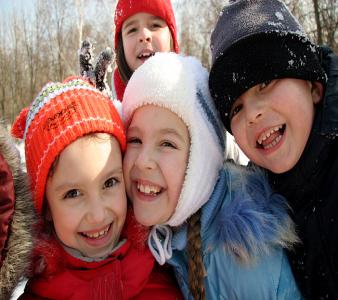 Кроме прав есть обязанности.
Обязанности – это определённый круг действий, безусловных для выполнения.
В Конституции Российской Федерации  записаны не только права, но и обязанности  граждан России.
Порядок – это единство прав и обязанностей.
Обязанности:1. Соблюдение Конституции и законов.
2.Уважение прав и свобод других людей.
3. Получение основного общего образования.
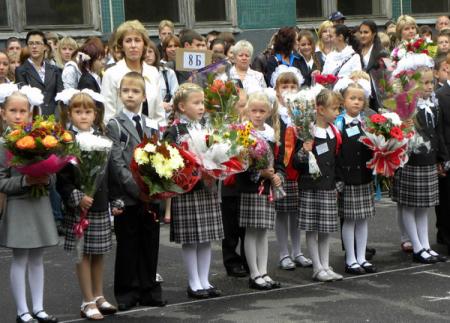 4. Забота о памятниках истории и культуры.
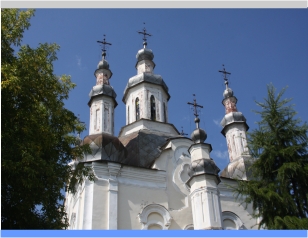 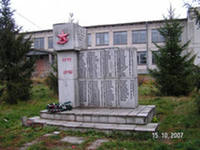 5. Сохранение природы и охрана окружающей среды.
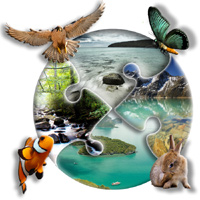 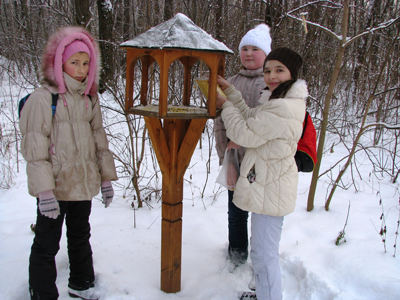 6.Защита Отечества и несение военной службы.
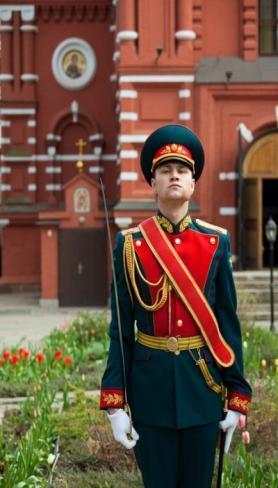 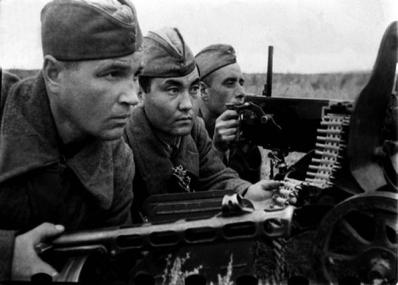 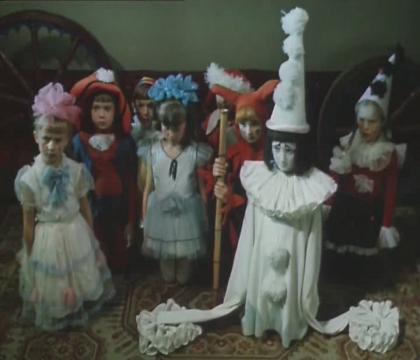 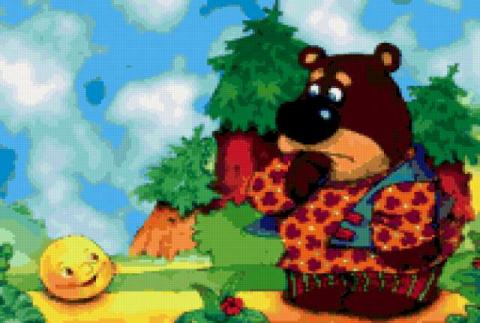 «Колобок»
«Волк и семеро козлят»
«Дюймовочка»
«Три поросёнка»
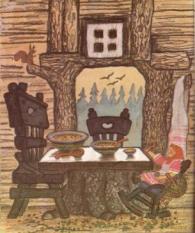 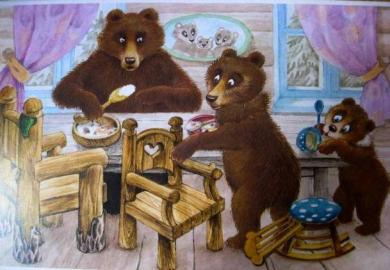 «Три медведя»
«Золушка»
Вопросы:
1.Где записаны права и обязанности граждан России?  
 2. Когда была принята действующая Конституция РФ? 

 3.Зачем нужна Конституция?
Конституция
12 декабря 1993 года
Источники:
1. Классные часы: 3 класс /Авт.-сост. Т.Н.Максимова, Н.Н.Дробинина. – М.:ВАКО, 2011.
2. Яндекс: картинки.
3. Государство и власть. Конституционные обязанности / RIN.ru.